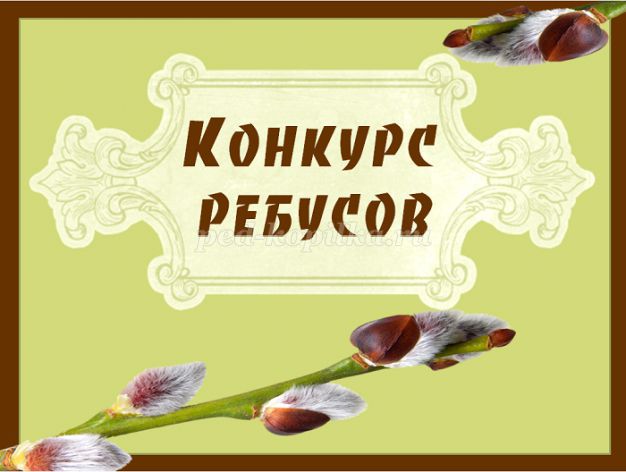 Крамаренко Н.Е.
Цель: организация внеурочной деятельности младших школьников в форме конкурса ребусовЗадачи: закрепить знания детей о весенних месяцах, признаках весны и весенних праздниках,познакомить с пословицами о весне, формировать интерес к творчеству детских поэтов, расширять кругозор детей, развивать логическое мышление, воображение.
Конкурс «Весенние месяцы»
За каждый правильно отгаданный ребус – 1 балл,За правильное соединение – 1 балл за каждый месяц,За правильный порядок месяцев – 1 балл.Максимальное количество баллов – 10
Конкурс «Весенние праздники»
За каждый правильно отгаданный ребус – 1 балл,За правильно угаданный месяц – 1 баллМаксимальное количество баллов – 4
Конкурс «Весенние пословицы»

За пословицу – до 5 баллов За правильно угаданный месяц – 1 баллЗа правильно раскрытый смысл пословицы – до 2 балловМаксимальное количество баллов – 8
Конкурс«Детские поэты о весне»

За правильно расшифрованный ребус – до 6 балловЗа правильно названного автора – 1 баллМаксимальное количество – 7 баллов
Максимальное количество – 7 баллов